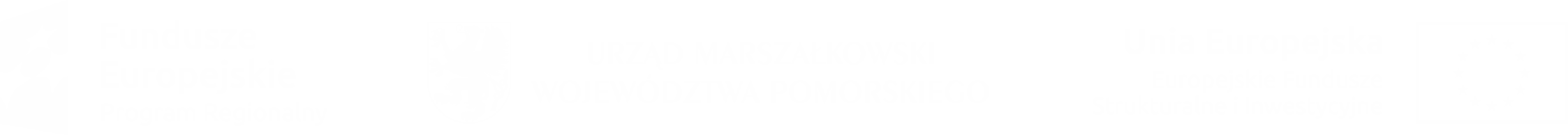 Kryteria wyboru projektóww ramach Osi Priorytetowej 5. RPO WP 2014-2020
Gdańsk, 13.10.2016 r.
Posiedzenie Komitetu Monitorującego 
Regionalny Program Operacyjny Województwa Pomorskiego na lata 2014–2020
PRZEDMIOT OBRAD KM RPO WP 2014-2020
Kryteria wyboru projektóww ramach Osi Priorytetowej 5RPO WP 2014-2020
2
1
WPROWADZENIE KRYTERIÓW
Poddziałanie 5.2.2. - EURES
Poddziałanie 5.4.1. i 5.4.2. (profilaktyka cukrzycy typu 2)
Działanie 5.6.
ZMIANA TREŚCI KRYTERIÓW
Poddziałanie 5.1.1., 5.1.2.
Poddziałanie 5.2.1.
Poddziałanie 5.4.2. 
	(profilaktyka w zakresie 	nowotworów)
ZMIANA TREŚCI PRZYJĘTYCH KRYTERIÓW
Poddziałanie 5.1.1. Aktywizacja zawodowa osób bezrobotnych – mechanizm ZIT (projekty PUP)
Poddziałanie 5.1.2. Aktywizacja zawodowa osób bezrobotnych (projekty PUP)
KRYTERIA FORMALNE SPECYFICZNE (B)
B2. Specyficzna grupa docelowa

Weryfikacji podlega, czy projekt skierowany jest do:
osób z niepełnosprawnościami - w proporcji co najmniej takiej samej, jak proporcja osób z niepełnosprawnościami, dla których został ustalony I lub II profil pomocy (z wyłączeniem osób przed ukończeniem 30 roku życia) zarejestrowanych w rejestrze danego PUP w stosunku do ogólnej liczby zarejestrowanych osób bezrobotnych (z wyłączeniem osób przed ukończeniem 30 roku życia), wg stanu na ostatni dzień listopada roku poprzedzającego rok rozpoczęcia realizacji projektu
oraz
osób długotrwale bezrobotnych - w proporcji co najmniej takiej samej, jak proporcja osób długotrwale bezrobotnych, dla których został ustalony I lub II profil pomocy (z wyłączeniem osób przed ukończeniem 30 roku życia) zarejestrowanych w rejestrze danego PUP w stosunku do ogólnej liczby zarejestrowanych osób bezrobotnych (z wyłączeniem osób przed ukończeniem 30 roku życia), wg stanu na ostatni dzień listopada roku poprzedzającego rok rozpoczęcia realizacji projektu.
Kryterium odnosi się do rekrutacji prowadzonej w roku obowiązywania projektu.
ZMIANA TREŚCI PRZYJĘTYCH KRYTERIÓW
Poddziałanie 5.2.1. 
Aktywizacja zawodowa osób pozostających bez pracy – mechanizm ZIT
KRYTERIA FORMALNE SPECYFICZNE (B)
B1. Efektywność zatrudnieniowa

Weryfikacji podlega wskaźnik efektywności zatrudnieniowej dla grupy docelowej projektu mierzony na zakończenie realizacji projektu, określony na poziomie co najmniej 45%.
KRYTERIA STRATEGICZNE I STOPNIA SPECYFICZNE UKIERUNKOWANIE PROJEKTU (C)
C1. Partnerstwo

Weryfikacji podlega, czy projekt realizowany jest w partnerstwie z podmiotem/podmiotami z poniższej listy:
instytucje rynku pracy 
instytucje integracji społecznej
organizacje pozarządowe,
instytucje edukacyjne/szkoły wyższe,
pracodawcy,
IOB,
które przyczyni się do osiągnięcia wszystkich rezultatów projektu wyrażonych poprzez wskaźniki monitorowania.
PROPOZYCJA NOWYCH KRYTERIÓW
Poddziałanie 5.2.2. 
Aktywizacja zawodowa osób pozostających bez pracy - MOBILNOŚĆ TERYTORIALNA EURES (1/2)
KRYTERIA FORMALNE SPECYFICZNE (B)
PROPOZYCJA NOWYCH KRYTERIÓW
Poddziałanie 5.2.2. 
Aktywizacja zawodowa osób pozostających bez pracy - MOBILNOŚĆ TERYTORIALNA EURES (2/2)
KRYTERIA STRATEGICZNE I STOPNIA SPECYFICZNE UKIERUNKOWANIE PROJEKTU (C)
PROPOZYCJA NOWYCH KRYTERIÓW
Działanie 5.6. 
Adaptacyjność pracowników (1/2)
KRYTERIA FORMALNE SPECYFICZNE (B)
PROPOZYCJA NOWYCH KRYTERIÓW
Działanie 5.6. 
Adaptacyjność pracowników (2/2)
KRYTERIA STRATEGICZNE I STOPNIA SPECYFICZNE UKIERUNKOWANIE PROJEKTU (C)
ZMIANA TREŚCI PRZYJĘTYCH KRYTERIÓW
Poddziałanie 5.4.2. 
Zdrowie na rynku pracy 
PROJEKTY DOTYCZĄCE PROFILAKTYKI W ZAKRESIE NOWOTWORÓW (1/2)
KRYTERIA FORMALNE SPECYFICZNE (B)
B1. Zakres projektu
Weryfikacji podlega, czy działania realizowane w projekcie są zgodne z wymogami obowiązującymi w ramach właściwych konkursów krajowych realizowanych ze środków innych niż środki EFS w zakresie profilaktyki raka piersi lub raka szyjki macicy lub raka jelita grubego (w zależności od programu profilaktycznego, którego dotyczy projekt).

B2. Specyficzny typ Wnioskodawcy/Partnera
Weryfikacji podlega, czy wnioskodawca lub partner w projekcie jest podmiotem leczniczym udzielającym świadczeń opieki zdrowotnej w rodzaju podstawowa opieka zdrowotna (na podstawie zawartej umowy o udzielanie świadczeń opieki zdrowotnej z płatnikiem) oraz w przypadku realizacji w projekcie działań w zakresie profilaktyki raka piersi lub raka szyjki macicy  posiada kontrakt z płatnikiem w niniejszym zakresie.

B3. Grupa docelowa
Weryfikacji podlega czy minimum 20% kobiet, które wzięły udział w badaniu  profilaktycznym w kierunku wykrycia raka piersi lub raka szyjki macicy w wyniku działań realizowanych w projekcie, stanowią kobiety w wieku aktywności zawodowej, które na podstawie SIMP nigdy nie wykonywały badań profilaktycznych w kierunku wykrycia raka piersi lub raka szyjki macicy (w zależności od programu profilaktycznego, którego dotyczy projekt). Kryterium dotyczy wyłącznie projektów, które zakładają realizację działań w zakresie profilaktyki raka piersi lub raka szyjki macicy.
ZMIANA TREŚCI PRZYJĘTYCH KRYTERIÓW
Poddziałanie 5.4.2. 
Zdrowie na rynku pracy 
PROJEKTY DOTYCZĄCE PROFILAKTYKI W ZAKRESIE NOWOTWORÓW (2/2)
KRYTERIA STRATEGICZNE I STOPNIA SPECYFICZNE UKIERUNKOWANIE PROJEKTU (C)
C4. Lokalizacja

Ocenie podlega, czy projekt przewiduje udzielanie świadczeń zdrowotnych na terenach wskazanych jako tzw. „białe plamy” (na podstawie przedstawionego w regulaminie konkursu wykazu takich obszarów w województwie pomorskim) w zakresie działań profilaktycznych dot. raka piersi lub raka szyjki macicy lub raka jelita grubego (w zależności od programu profilaktycznego, którego dotyczy projekt). 
0 pkt – projekt nie jest realizowany na terenach wskazanych jako tzw. „białe plamy” w zakresie działań profilaktycznych dot. raka piersi lub raka szyjki macicy lub raka jelita grubego (w zależności od programu profilaktycznego, którego dotyczy projekt).
1 pkt – projekt jest realizowany na obszarze minimum dwóch powiatów  wskazanych jako tzw. „białe plamy” w zakresie działań profilaktycznych dot. raka piersi lub raka szyjki macicy lub raka jelita grubego (w zależności od programu profilaktycznego, którego dotyczy projekt).
3 pkt – projekt jest realizowany wyłącznie na obszarach  wskazanych jako tzw. „białe plamy” w zakresie działań profilaktycznych dot. raka piersi lub raka szyjki macicy lub raka jelita grubego (w zależności od programu profilaktycznego, którego dotyczy projekt).
PROPOZYCJA NOWYCH KRYTERIÓW
Poddziałanie 5.4.1. 
Zdrowie na rynku pracy – mechanizm ZIT 
PROJEKTY DOTYCZĄCE PROFILAKTYKI CUKRZYCY TYPU 2 (1/2)
KRYTERIA FORMALNE SPECYFICZNE (B)
PROPOZYCJA NOWYCH KRYTERIÓW
Poddziałanie 5.4.1. 
Zdrowie na rynku pracy – mechanizm ZIT 
PROJEKTY DOTYCZĄCE PROFILAKTYKI CUKRZYCY TYPU 2 (2/2)
KRYTERIA STRATEGICZNE I STOPNIA SPECYFICZNE UKIERUNKOWANIE PROJEKTU (C)
PROPOZYCJA NOWYCH KRYTERIÓW
Poddziałanie 5.4.2. 
Zdrowie na rynku pracy
PROJEKTY DOTYCZĄCE PROFILAKTYKI CUKRZYCY TYPU 2 (1/2)
KRYTERIA FORMALNE SPECYFICZNE (B)
PROPOZYCJA NOWYCH KRYTERIÓW
Poddziałanie 5.4.2. 
Zdrowie na rynku pracy PROJEKTY DOTYCZĄCE PROFILAKTYKI CUKRZYCY TYPU 2 (2/2)
KRYTERIA STRATEGICZNE I STOPNIA SPECYFICZNE UKIERUNKOWANIE PROJEKTU (C)
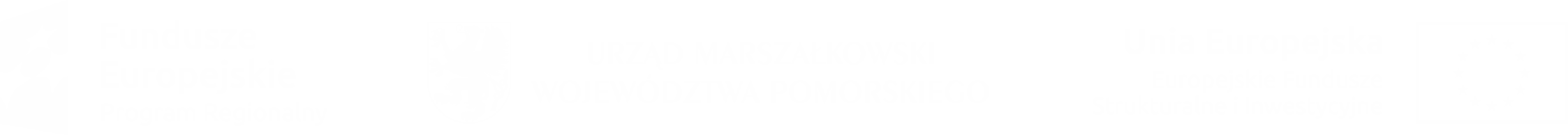 Dziękuję za uwagę.
www.rpo.pomorskie.eu